Элеутерококка колючего корневища и корни  
Eleutherococci senticosi rhizomata et radices
Элеутерококк колючий      Eletherococcus senticosus
                                             (Rupr. et Maxim.) 
сем. Аралиевые                 Araliaceae
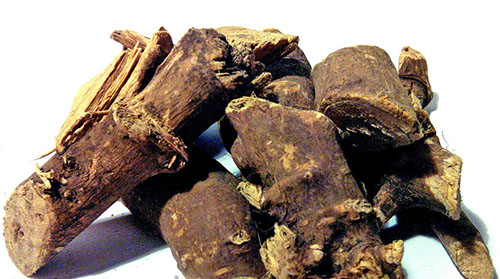 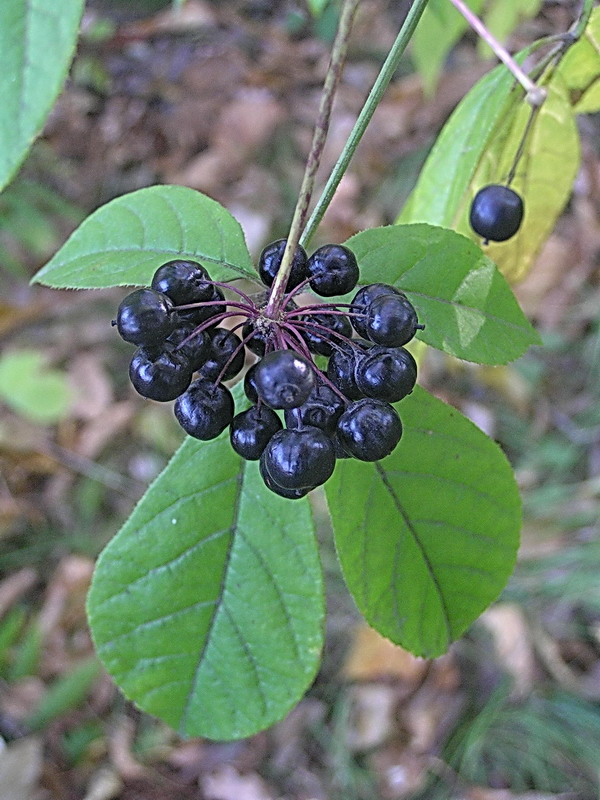 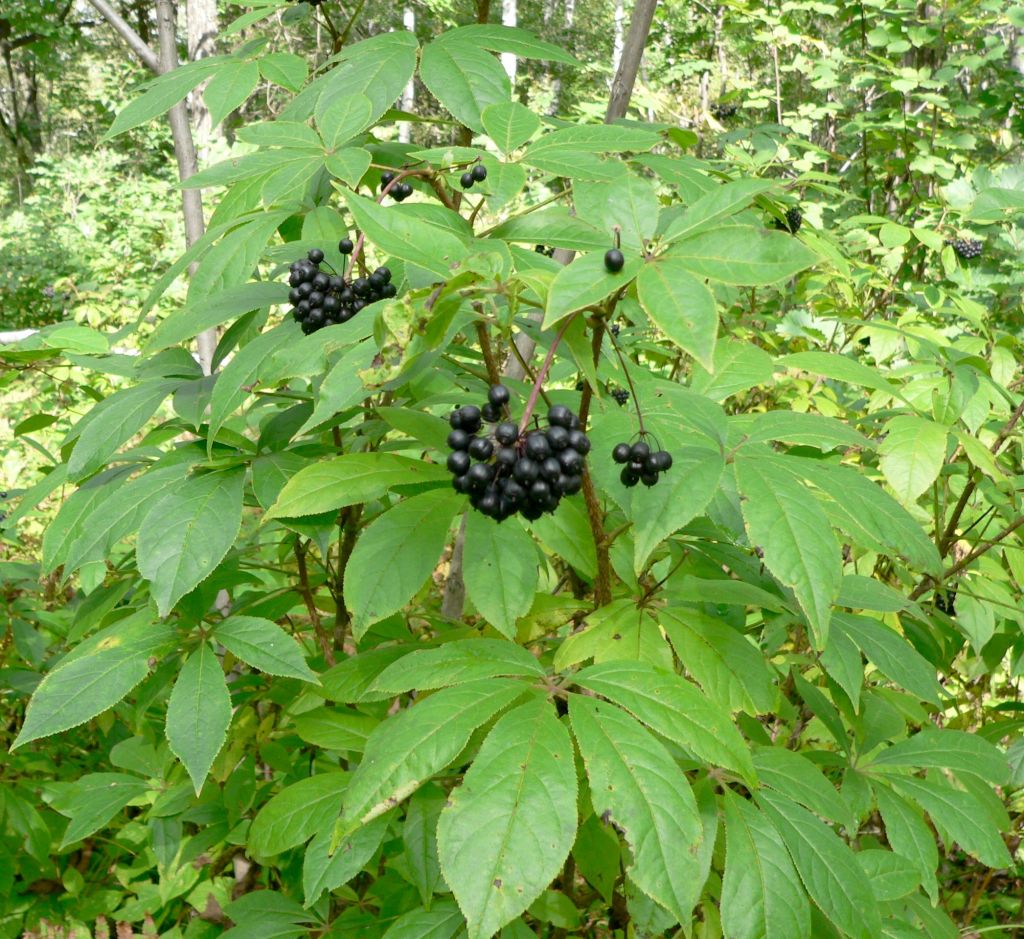 Химический состав
элеутерозид В
элеутерозид D
Стандартизация
Корневища и корни элеутерококка колючего включены в ГФ XIV – ФС.2.5.0053.15. Стандартизуются по содержанию элеутерозида В, определяемого методом ВЭЖХ со спектрофотометрической детекцией при 266 нм (не менее 0,03%). Сырье, предназначенное для получения экстрактов стандартизуется по содержанию суммы элеутерозидов в пересчете на элеутерозид В, определяемой спектрофотометрическим методом при 278 нм (не менее 0,3%). 
      Корни элеутерококка колючего в EuPh 8 стандартизуются по содержанию суммы элеутерозидов В и Е (D), определяемой методом ВЭЖХ со спектрофотометрической детекцией при 220 нм (не менее 0,08%).
Препараты элеутерококка колючего
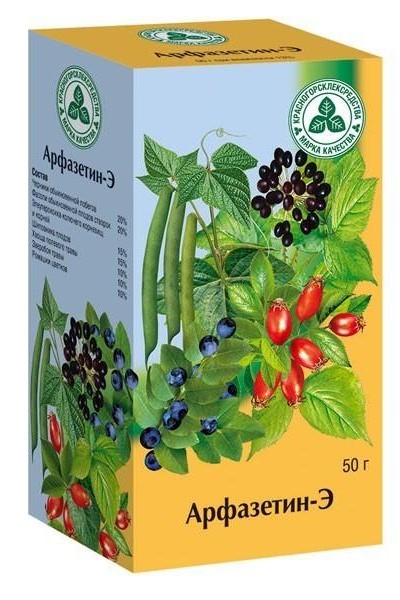 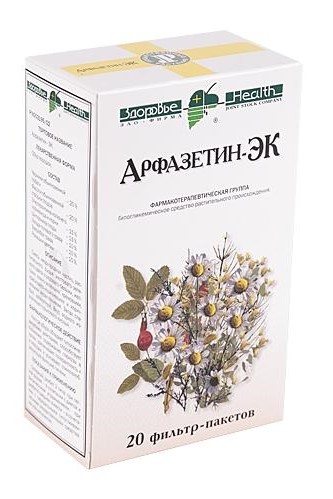 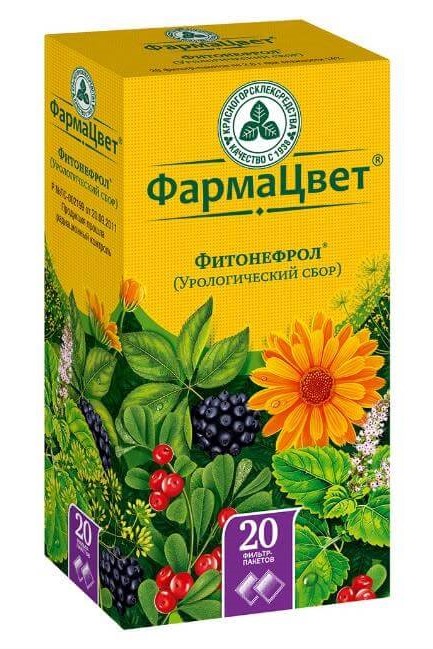 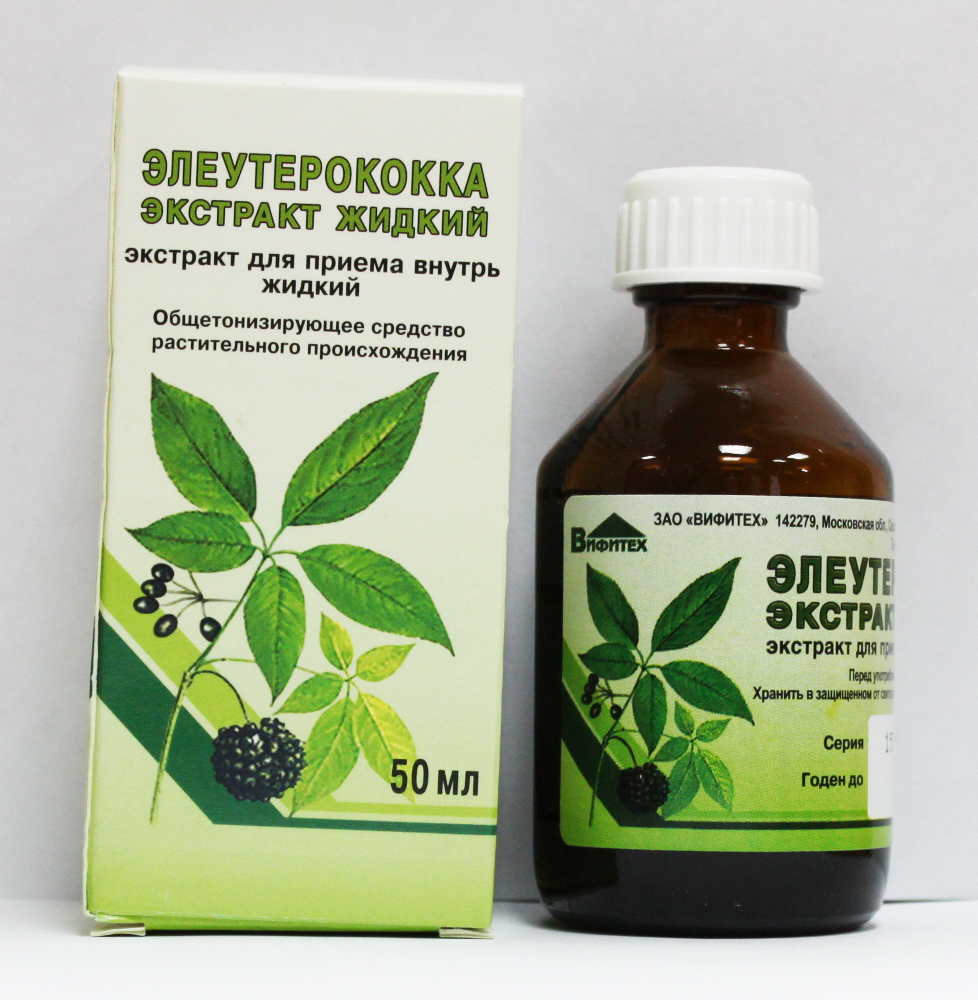 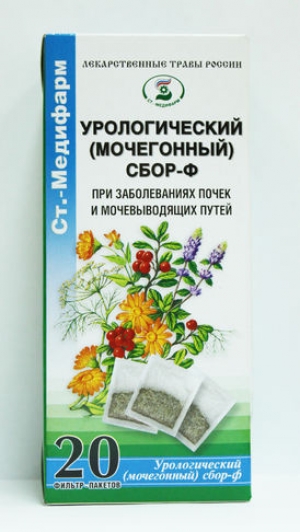 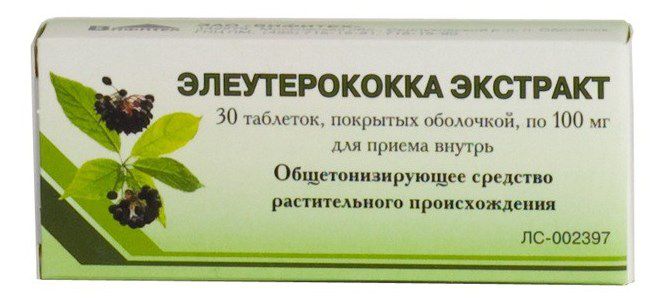 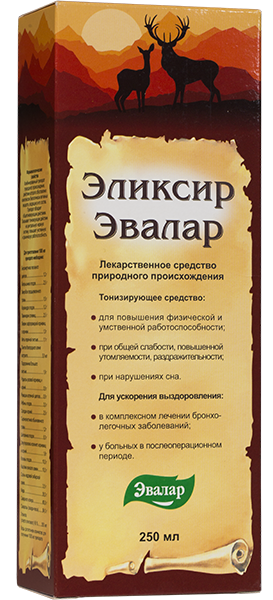 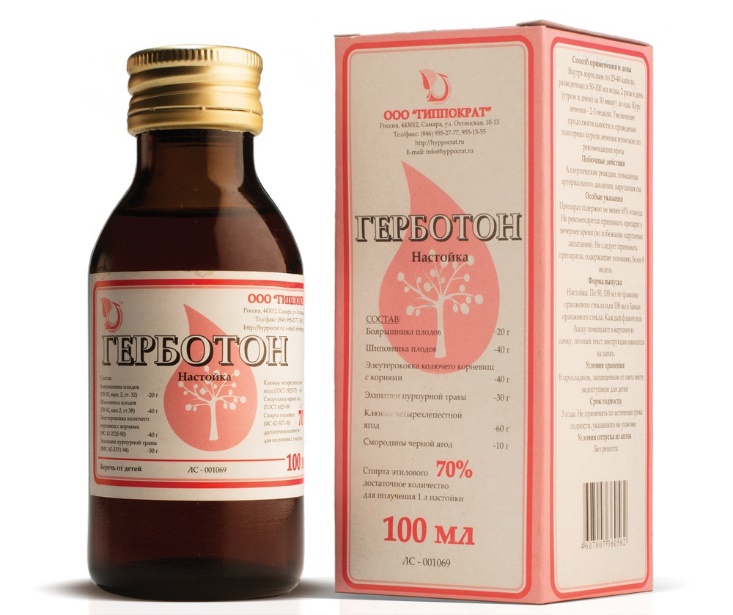 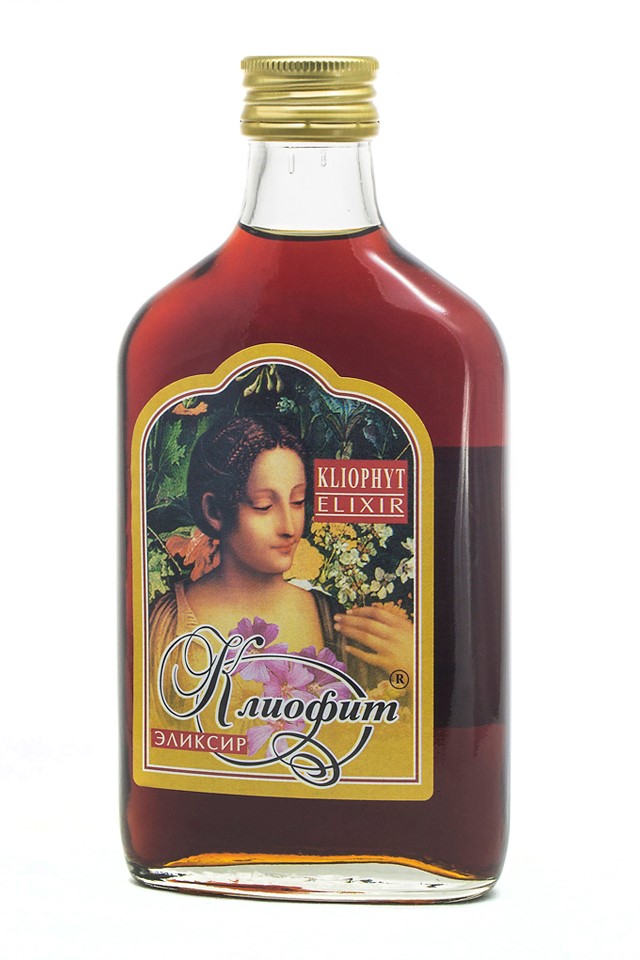 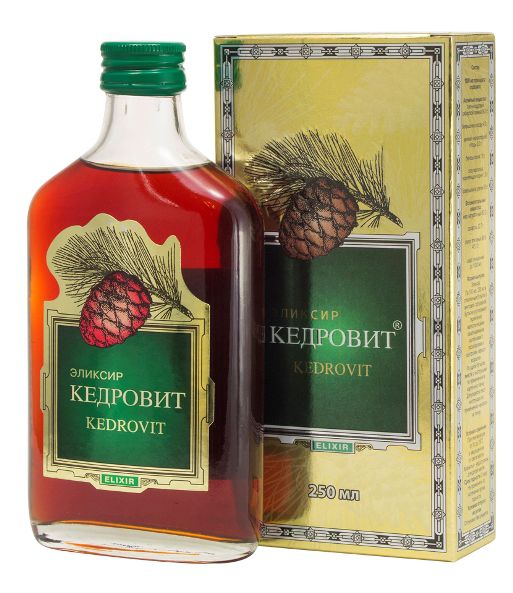